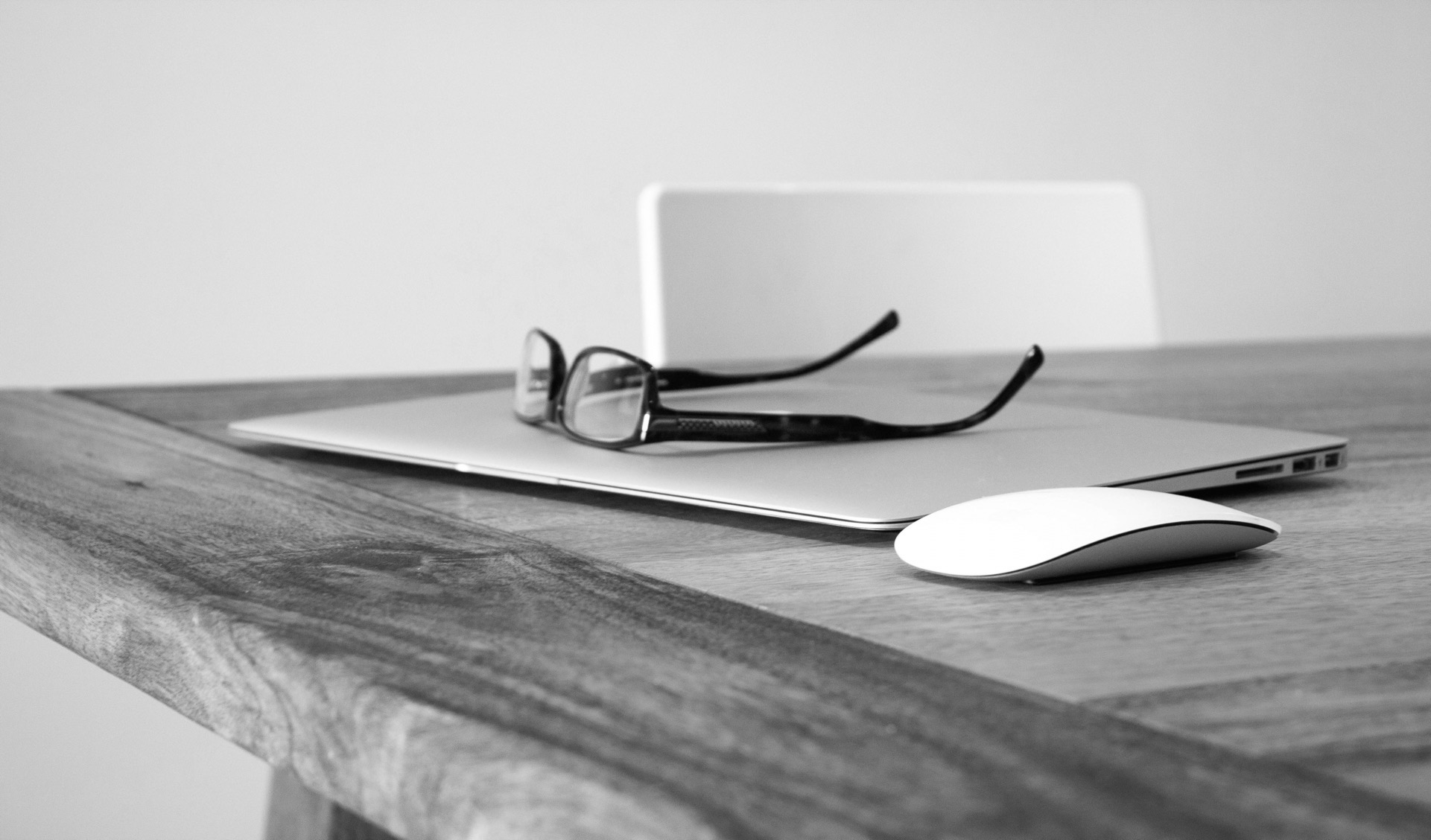 AUDITOR / AUDITEE RELATIONS – THE GOOD, THE BAD, AND THE UGLY
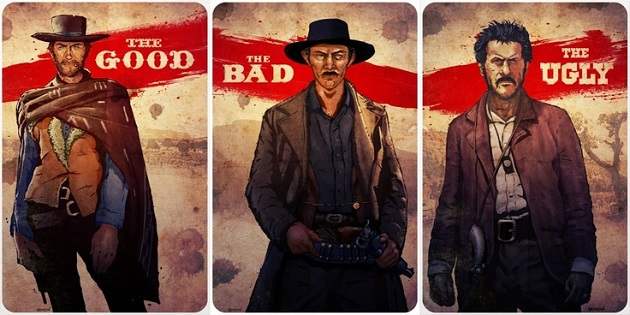 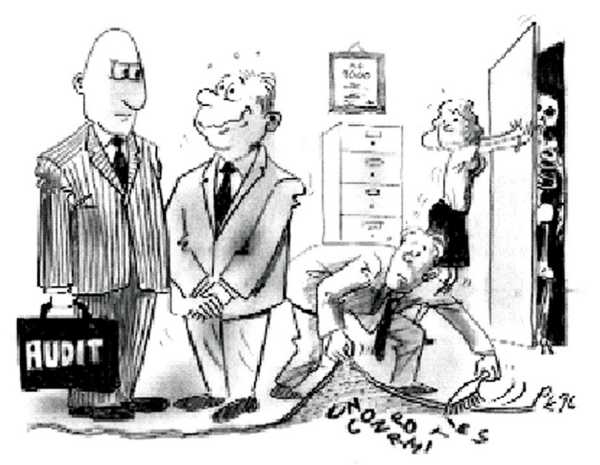 Jim Arnette, CGFM, CISA
AGA National PresidentApril rch 16, 2018
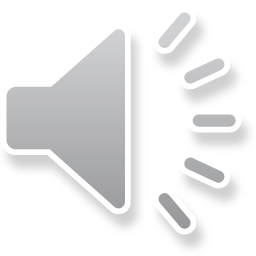 www.agacgfm.org
AUDITOR / AUDITEE RELATIONS – THE GOOD, THE BAD, AND THE UGLY
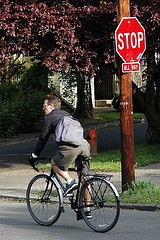 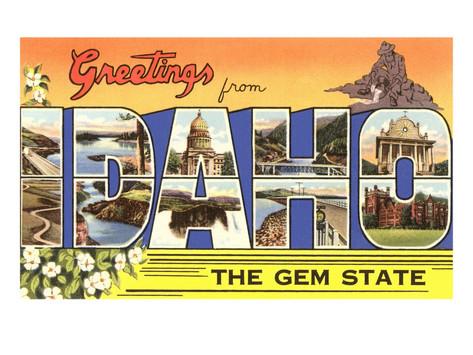 AUDITOR / AUDITEE RELATIONS – THE GOOD, THE BAD, AND THE UGLY
AUDITOR / AUDITEE RELATIONS – THE GOOD
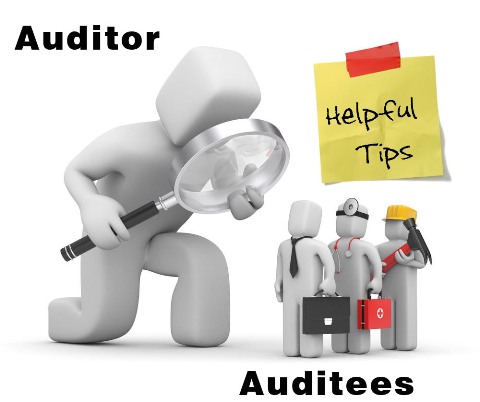 COOPERATION
PROFESSIONALISM
COMMUNICATION
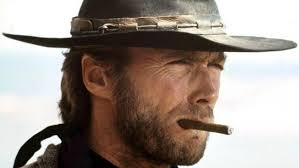 AUDITOR / AUDITEE RELATIONS – THE GOOD
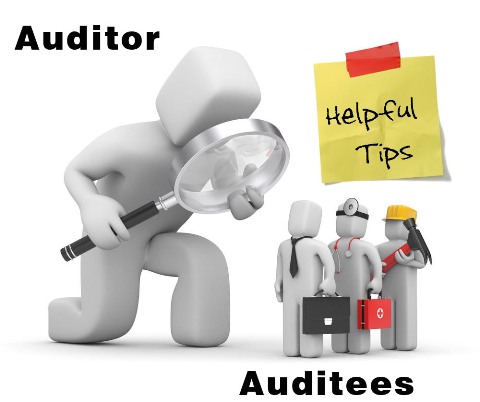 COOPERATION
PROFESSIONALISM
COMMUNICATION
INDEPENDENCE
RESPECT
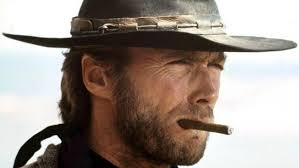 AUDITOR / AUDITEE RELATIONS
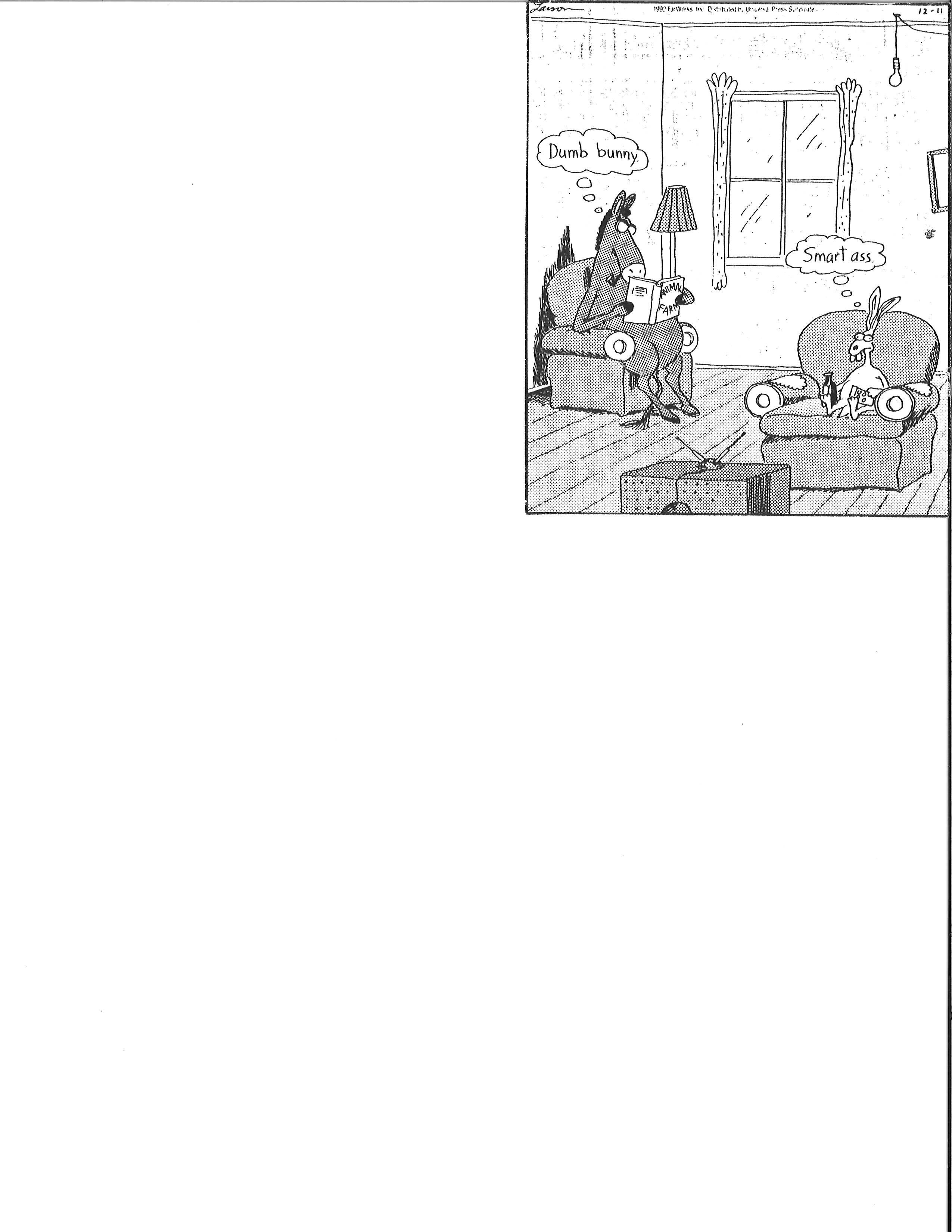 AUDITOR
AUDITEE
AUDITOR / AUDITEE RELATIONS – THE BAD
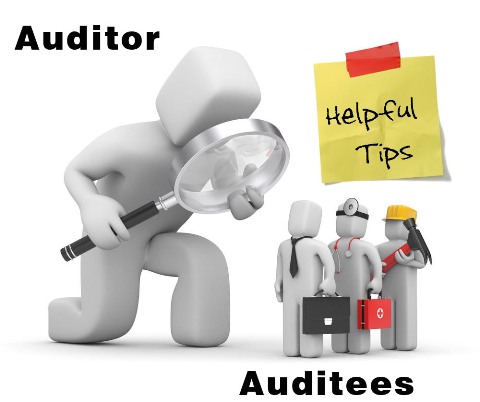 COOPERATION
INTIMIDATION
PROFESSIONALISM
COMMUNICATION
FEAR
INDEPENDENCE
RESPECT
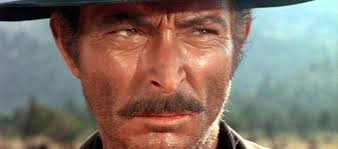 AUDITOR / AUDITEE RELATIONS – THE GOOD, THE BAD, AND THE UGLY
COOPERATION
COMMUNICATION
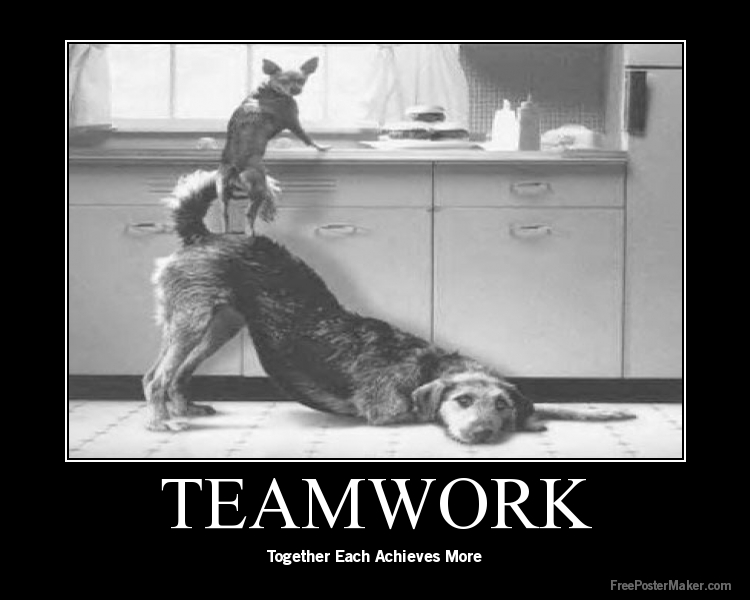 TRUST
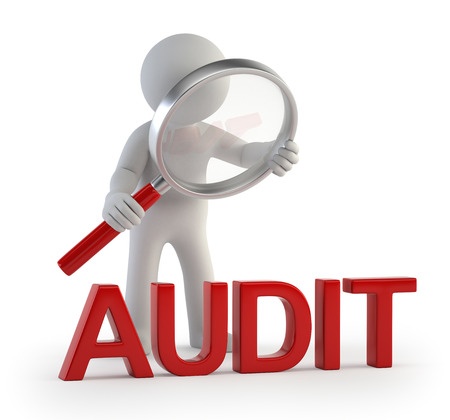 AUDITOR / AUDITEE RELATIONS – THE GOOD, THE BAD, AND THE UGLY
Auditee hires an independent auditor

Auditor is paid by the auditee to assess the auditee’s financial operations

Auditor issues a report – Could be critical of the auditee
AUDITOR / AUDITEE RELATIONS
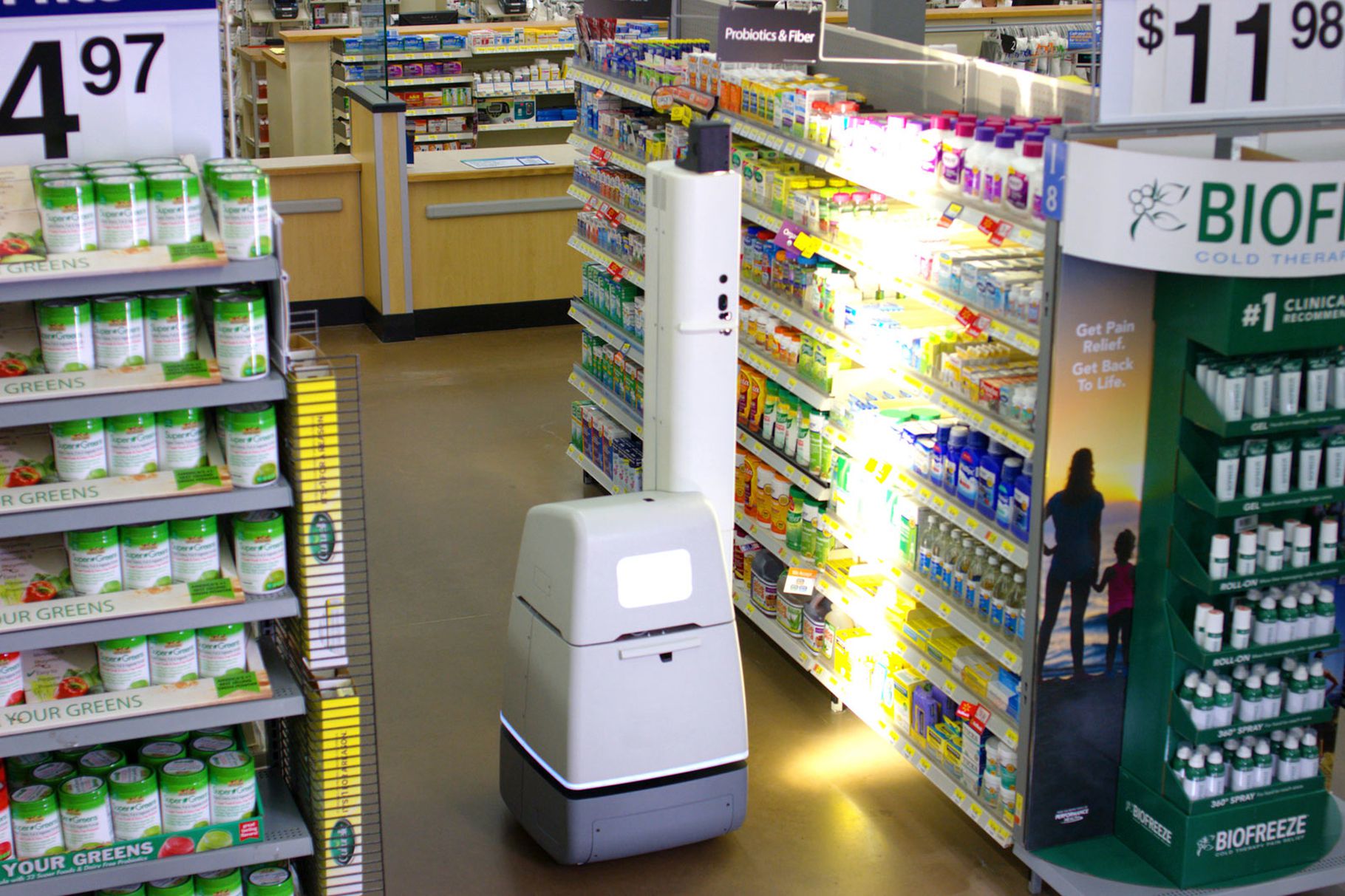 AUDITOR / AUDITEE RELATIONS – THE GOOD, THE BAD, AND THE UGLY
HOW TO SURVIVE YOUR AUDIT
Be respectful of the auditors time
Don’t be intimidated
Communicate
Honesty is important
Be cooperative
Be responsive

FIND YOUR AUDITORS A GOOD PLACE TO WORK!
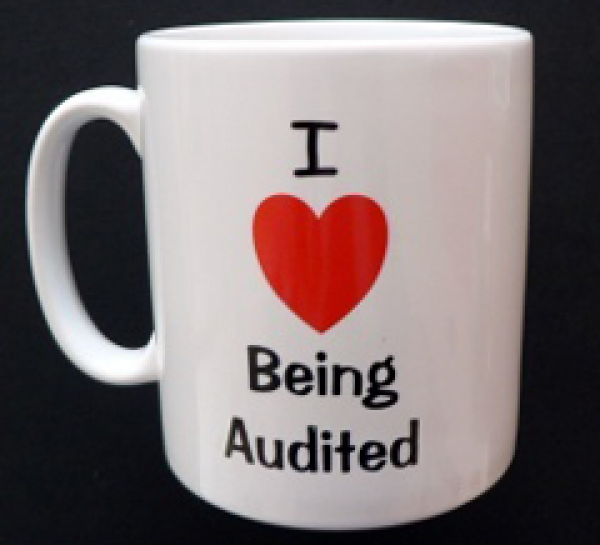 AUDITOR / AUDITEE RELATIONS – THE GOOD, THE BAD, AND THE UGLY
AUDITEES COME IN ALL SHAPES AND SIZES
Compliant Types
Submissive Types
Professionals
Indifferent Types
I-Know-Everything-Better Types
Unwilling Types
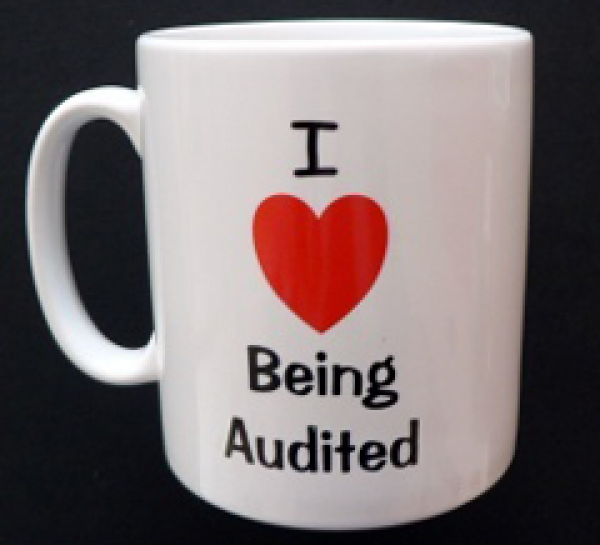 AUDITOR / AUDITEE RELATIONS
My friends, arguing with an auditor is like wrestling a pig in the mud
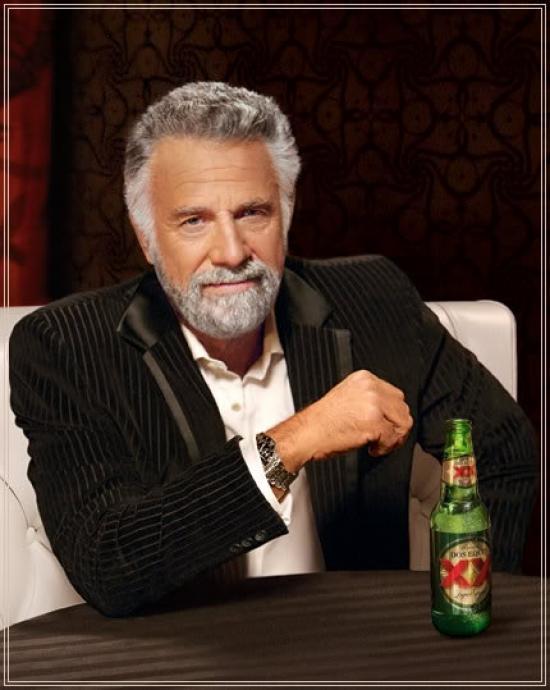 Sooner or later you’re going to realize, the pig likes the mud
AUDITOR / AUDITEE RELATIONS – THE GOOD, THE BAD, AND THE UGLY
HOW TO SURVIVE YOUR AUDIT
Ask questions

Be open to constructive criticism

Keep your cool

Stand your ground
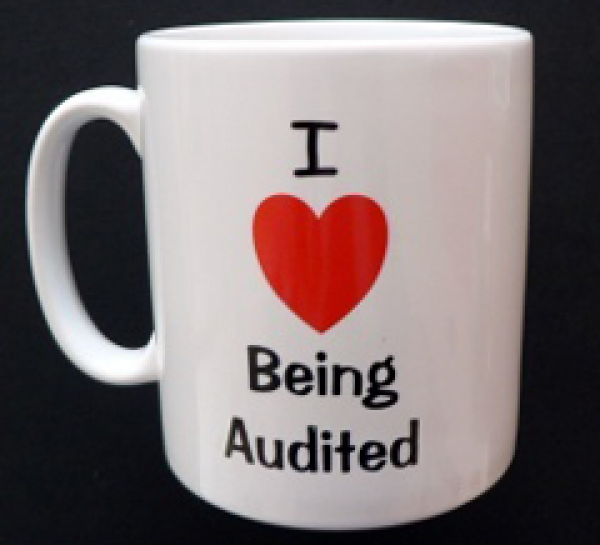 AUDITOR / AUDITEE RELATIONS – THE GOOD, THE BAD, AND THE UGLY
HOW TO GET ALONG WITH THE AUDITEE
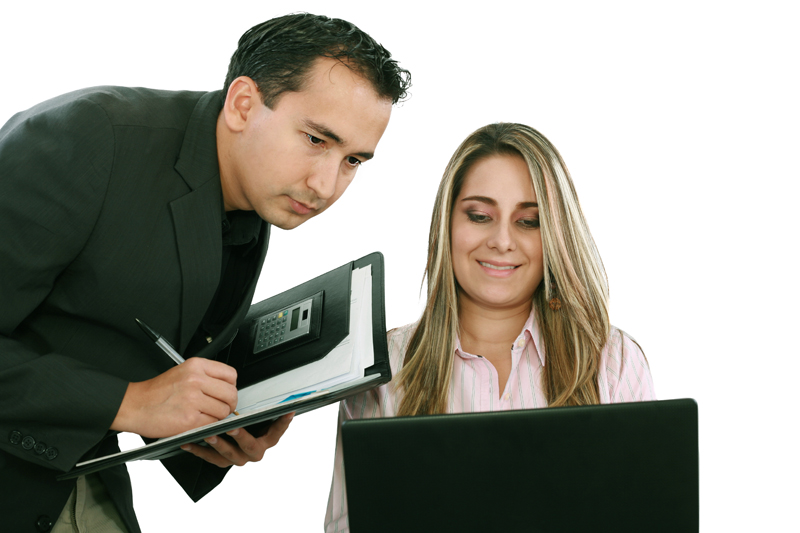 Communicate
AUDITOR / AUDITEE RELATIONS – THE GOOD, THE BAD, AND THE UGLY
HOW TO GET ALONG WITH THE AUDITEE
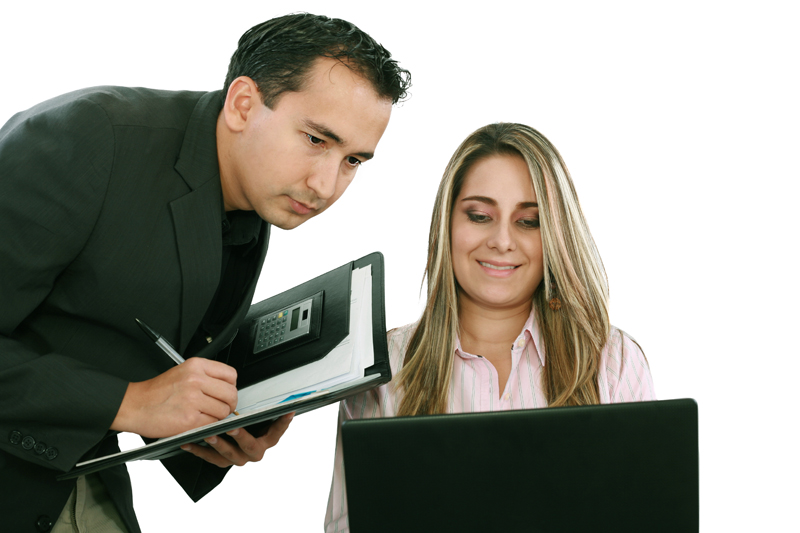 Communicate
Be respectful of the auditee
AUDITOR / AUDITEE RELATIONS – THE GOOD, THE BAD, AND THE UGLY
HOW TO GET ALONG WITH THE AUDITEE
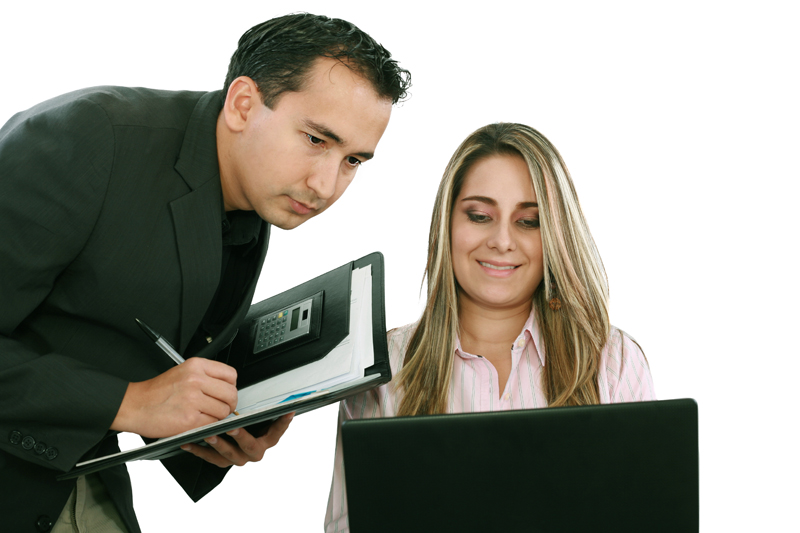 Communicate
Be respectful of the auditee
Don’t be intimidated
Create an atmosphere of acceptance and understanding
Ask good questions
Listen
AUDITOR / AUDITEE RELATIONS – THE GOOD, THE BAD, AND THE UGLY
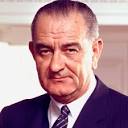 You aren’t learning anything when you’re talking…
Lyndon B. Johnson
AUDITOR / AUDITEE RELATIONS – THE GOOD, THE BAD, AND THE UGLY
ACTIVE LISTENING – TAKE 1
Auditee:  I just don’t understand why this audit has to be done right now…Don’t you know this is a really busy time for us? Don’t you know we’re trying to close out the month and my bookkeeper’s in Vegas?
Auditor:  Yeah…But my supervisor says we’ve got to get this audit done…You’re just going to have to deal with it…
Auditee:  Don’t you know we’re stretched really thin, especially with all the extra work we’ve had to do to comply with the new GASB standards?
Auditor:  Hey…I don’t make the standards…They just tell us what we’ve got to do…And, I don’t decide when the audit has to be done…My job’s to make sure the audit gets done and that’s what I’m going to do…You want my boss’s number?
Auditee:  My staff’s not going to like this…
Auditor:  Whatever…That’s your problem, not mine…
AUDITOR / AUDITEE RELATIONS – THE GOOD, THE BAD, AND THE UGLY
ACTIVE LISTENING – TAKE 2
Auditee:  I just don’t understand why this audit has to be done right now…Don’t you know this is a really busy time for us?  We’re trying to close out the month and my bookkeeper’s on vacation…
Auditor:  I know…It sounds like the audit’s going to create some problems for you…
Auditee:  It sure is…We’re stretched really thin, especially with all the extra work we’ve had to do to comply with the new GASB standards…Are they ever going to let up?
Auditor:  Yeah, these new standards have been tough on both of us…
Auditee:  My folks are under a lot of stress…Everything we do is rush, rush, rush…
Auditor:  I can relate…Our folks have been working extremely hard to meet our audit deadline…
Auditee:  Hey, I know you’re just doing your job…Thanks for listening…We’ll make this work…You’re a lot nicer than our last auditor…
AUDITOR / AUDITEE RELATIONS – THE GOOD, THE BAD, AND THE UGLY
AUDITORS ARE THE BOMB DIGGITY
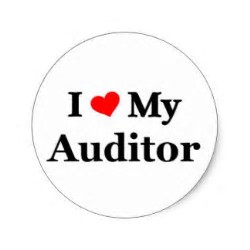 Theoretical Ones

Freewheelers

Pushers

Professionals

Fickle Ones
AUDITOR / AUDITEE RELATIONS – THE GOOD, THE BAD, AND THE UGLY
AUDITOR / AUDITEE RELATIONS – THE GOOD, THE BAD, AND THE UGLY
BE PROFESSIONAL
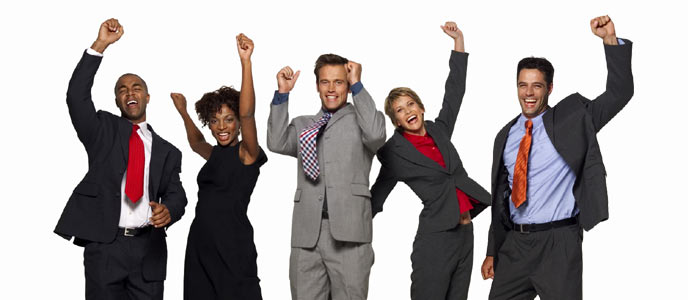 Don’t be argumentative
AUDITOR / AUDITEE RELATIONS – THE GOOD, THE BAD, AND THE UGLY
You really can’t “win” an argument…If you lose it, you’ve lost it…If you win the argument, you still lose because that unpleasant exchange is probably going to cost you some good will down the road…
Dale Carnegie
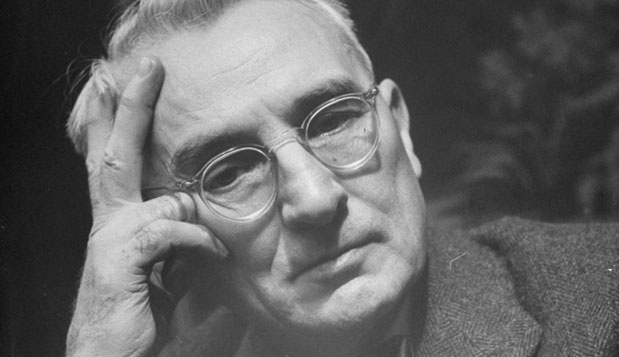 AUDITOR / AUDITEE RELATIONS – THE GOOD, THE BAD, AND THE UGLY
BE PROFESSIONAL
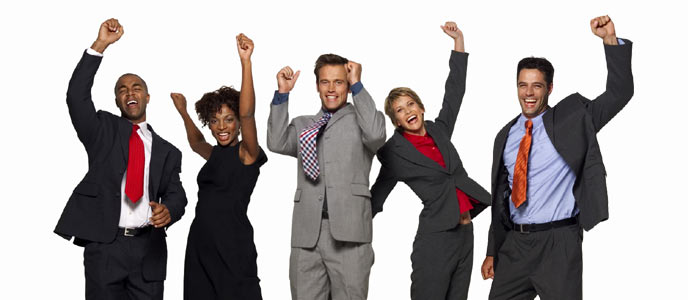 Don’t be argumentative
Don’t seek confrontation
Don’t have a gotcha attitude
AUDITOR / AUDITEE RELATIONS – THE GOOD, THE BAD, AND THE UGLY
BE PROFESSIONAL
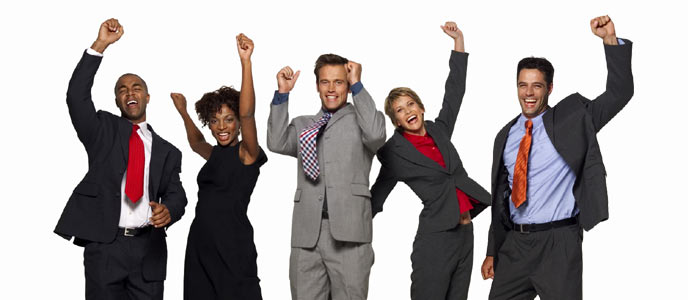 Don’t be argumentative
Don’t seek confrontation
Don’t have a gotcha attitude
Don’t use the phrase, “Write you up...”
Don’t use unnecessary technical jargon
Don’t make it us versus them
Don’t try to humiliate each other
AUDITOR / AUDITEE RELATIONS – THE GOOD, THE BAD, AND THE UGLY
BE PROFESSIONAL
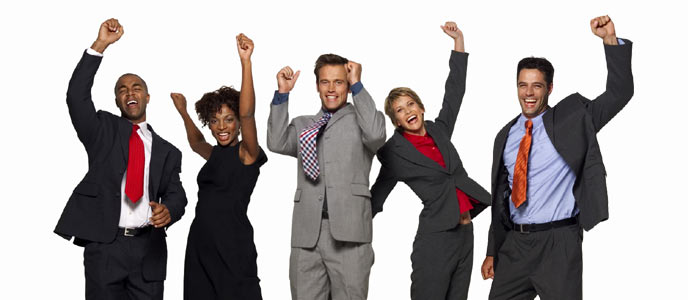 Don’t be argumentative
Don’t seek confrontation
Don’t have a gotcha attitude
Don’t use the phrase, “Write you up...”
Don’t use unnecessary technical jargon
Don’t make it us versus them
Don’t try to humiliate each other
Don’t make unwarranted assumptions
AUDITOR / AUDITEE RELATIONS – THE GOOD, THE BAD, AND THE UGLY
BE PROFESSIONAL
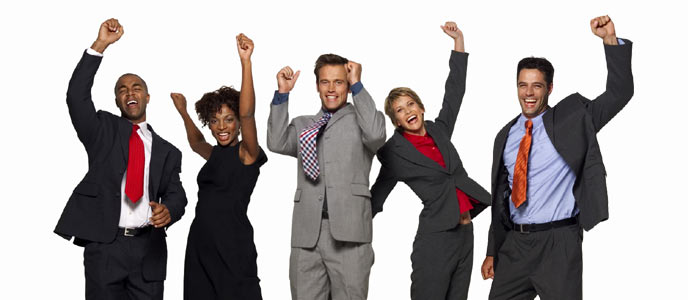 Don’t be argumentative
Don’t seek confrontation
Don’t have a gotcha attitude
Don’t use the phrase, “Write you up...”
Don’t use unnecessary technical jargon
Don’t make it us versus them
Don’t try to humiliate each other
Don’t make unwarranted assumptions
No surprises
AUDITOR / AUDITEE RELATIONS – THE GOOD, THE BAD, AND THE UGLY
INDEPENDENCE
No close relationships
Don’t accept any gifts or undue hospitality
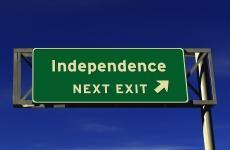 AUDITOR / AUDITEE RELATIONS – THE GOOD, THE BAD, AND THE UGLY
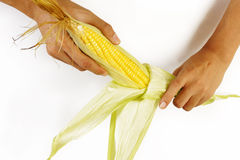 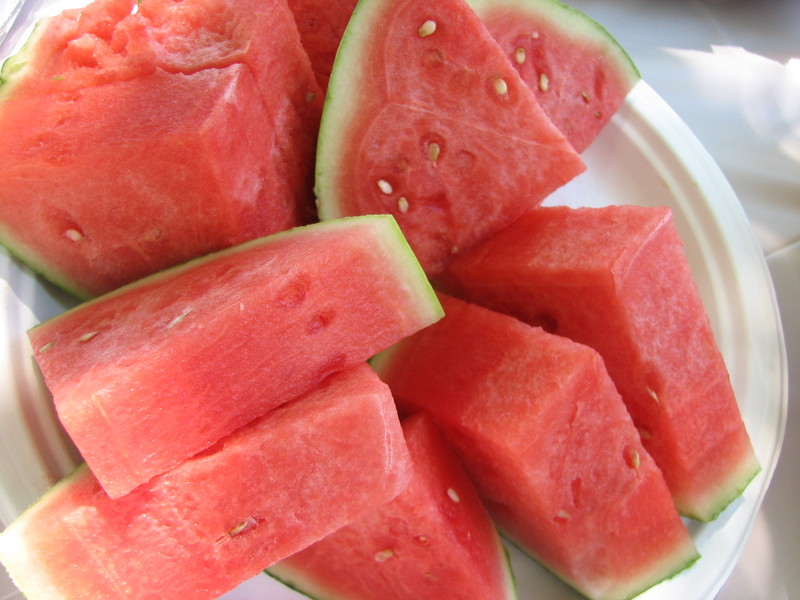 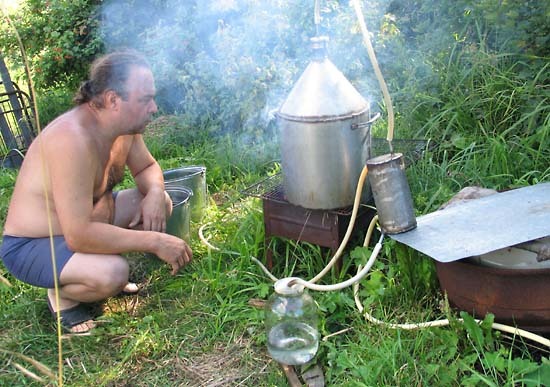 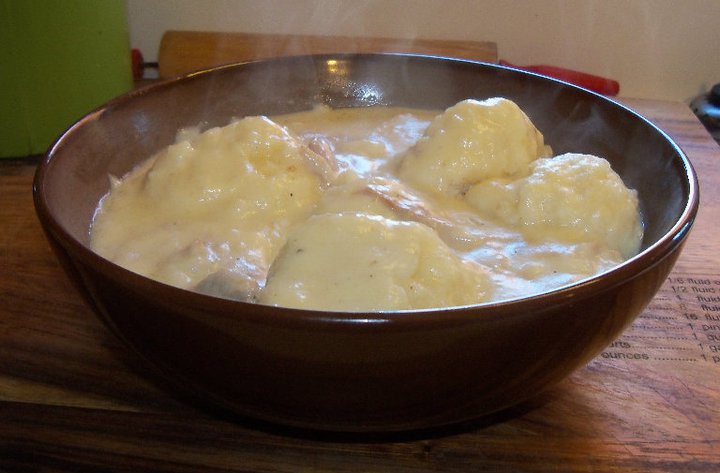 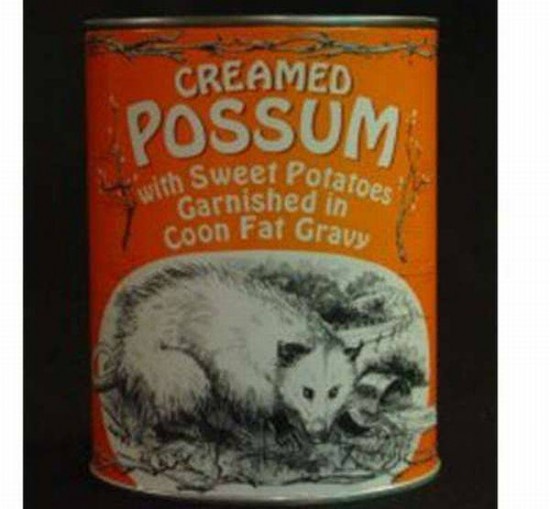 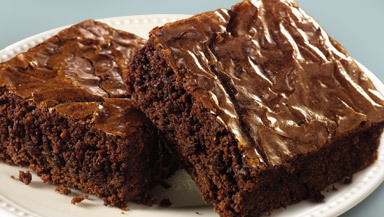 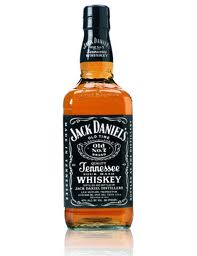 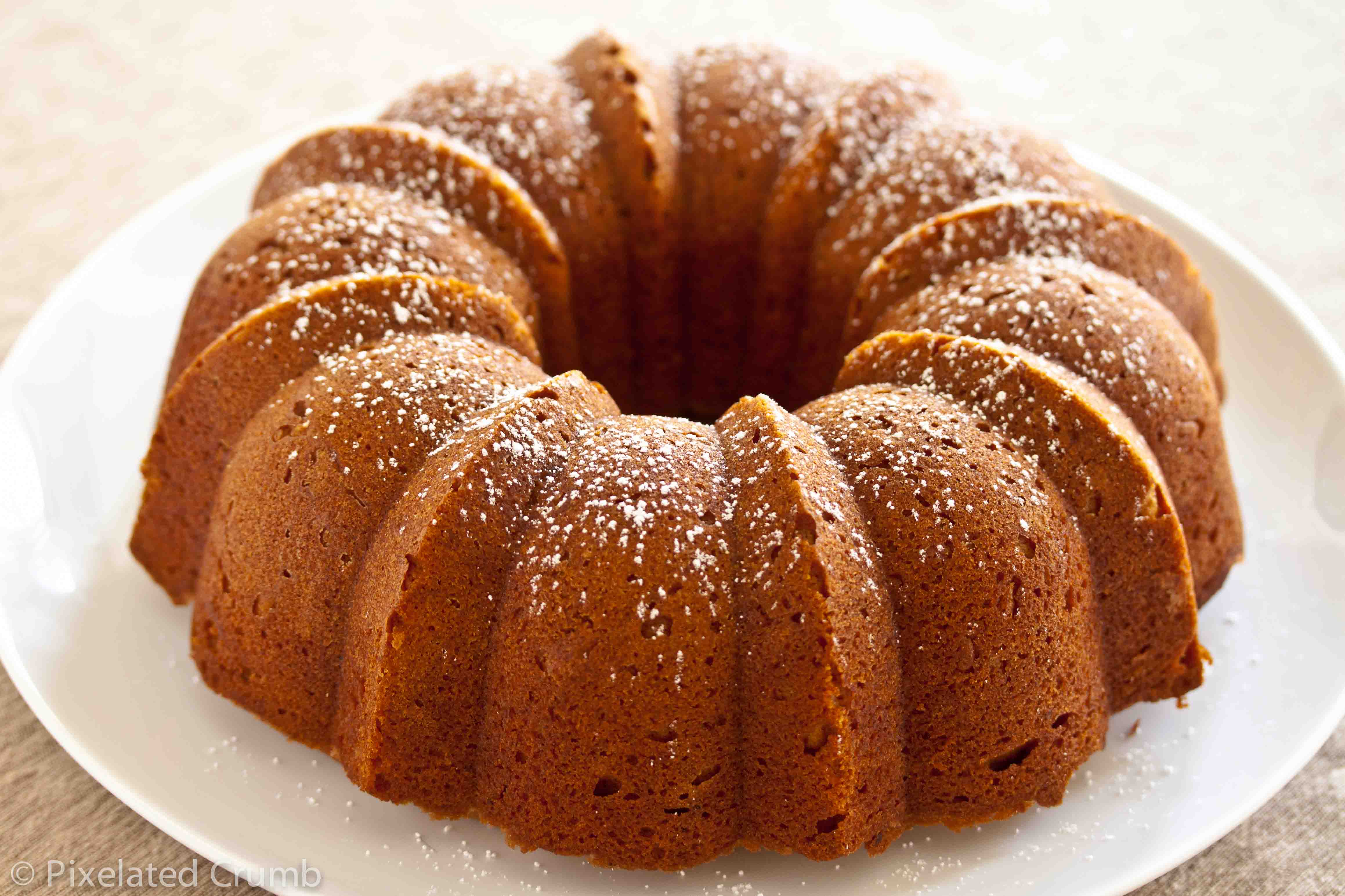 AUDITOR / AUDITEE RELATIONS – THE GOOD, THE BAD, AND THE UGLY
INDEPENDENCE
No close relationships
Don’t accept any gifts or undue hospitality
Be aware of strong personalities
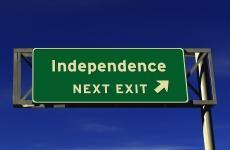 AUDITOR / AUDITEE RELATIONS – THE UGLY
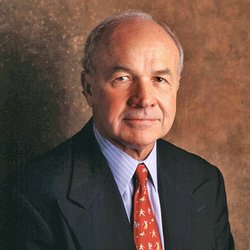 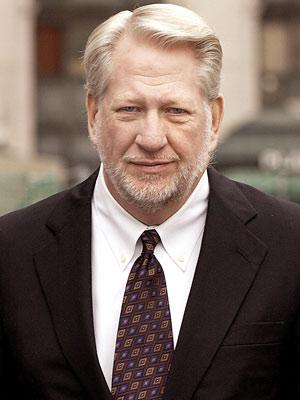 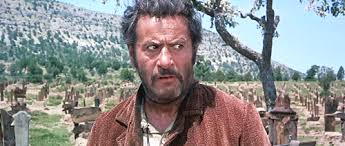 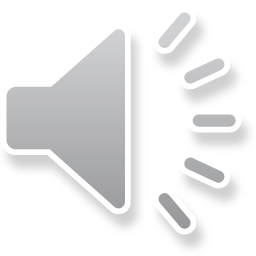 AUDITOR / AUDITEE RELATIONS – THE GOOD, THE BAD, AND THE UGLY
INDEPENDENCE
No close relationships
Don’t accept any gifts or undue hospitality
Be aware of strong personalities
Auditor rotation is a good thing
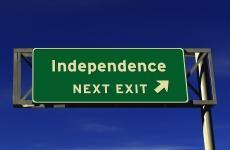 AUDITOR / AUDITEE RELATIONS – THE GOOD, THE BAD, AND THE UGLY
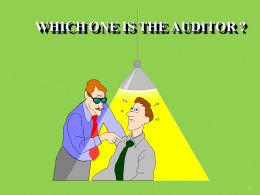 INTIMIDATION
FEAR
AUDITOR / AUDITEE RELATIONS – THE GOOD, THE BAD, AND THE UGLY
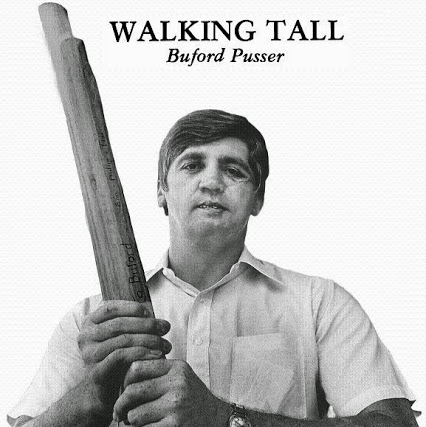 AUDITOR / AUDITEE RELATIONS
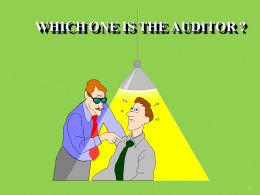 INTIMIDATION
FEAR
AUDITOR / AUDITEE RELATIONS – THE GOOD, THE BAD, AND THE UGLY
CHUCKEY UTILITY DISTRICT
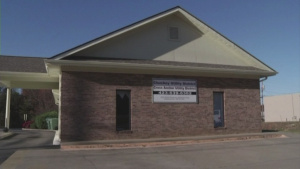 AUDITOR / AUDITEE RELATIONS – THE GOOD, THE BAD, AND THE UGLY
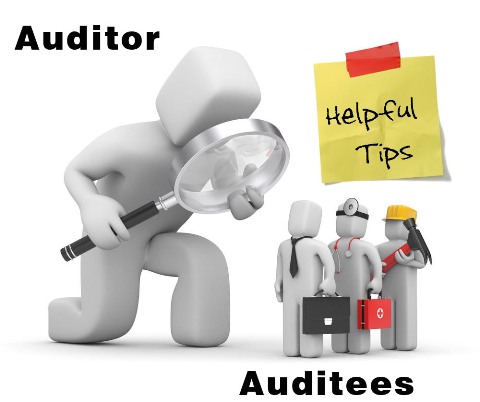 COOPERATION
PROFESSIONALISM
AUDITOR / AUDITEE RELATIONS – THE GOOD, THE BAD, AND THE UGLY
If you’re right and you’re rude, you’re wrong...
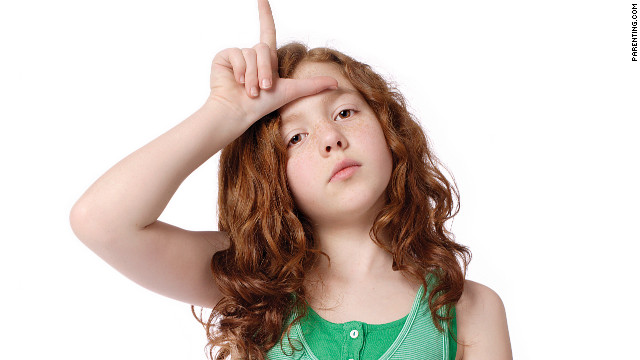 AUDITOR / AUDITEE RELATIONS – THE GOOD, THE BAD, AND THE UGLY
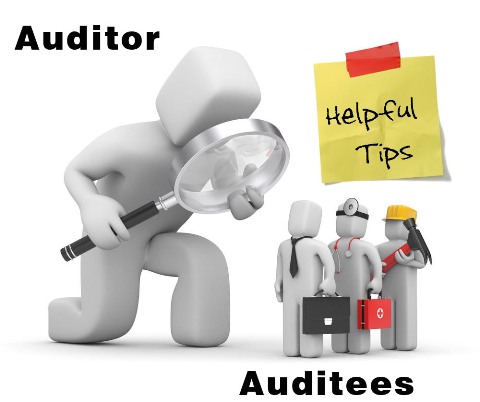 COOPERATION
PROFESSIONALISM
COMMUNICATION
INDEPENDENCE
RESPECT
= TRUST
AUDITOR / AUDITEE RELATIONS – THE GOOD, THE BAD, AND THE UGLY
“Accountants and accountability professionals working together to make government work better…”
Jim Arnette

AGA National President

Jim.Arnette@cot.tn.gov

615.401.7841